1862: Antietam and Emancipation
Antietam & Emancipation
ActivityPick up a post-it note and answer the following question:What does “emancipation” mean?
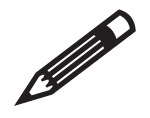 Antietam & Emancipation
Emancipation – The act of freeing
The War So Far
[Speaker Notes: The war had not been going well for  the Union armies around Washington, D.C.The Union had lost every major battle in which it had fought in 1861 and 1862.]
The War So Far
The Confederacy was hoping that Great Britain and France might help them in the war, giving the Confederacy an advantage.
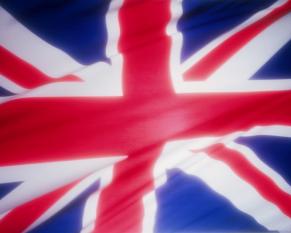 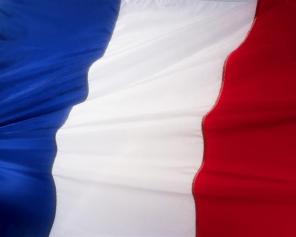 The War So Far
What is the war about?
Preserving the Union or Freeing the Slaves?
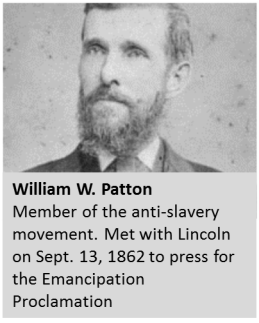 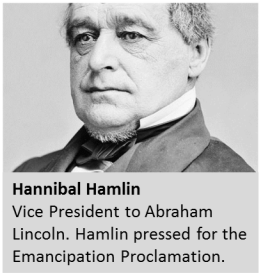 [Speaker Notes: The stated purpose of the war by the United States was to save the Union. However, abolitionists and Republicans were pressuring Lincoln to making freeing the slaves a goal of the war.]
The War so Far
Reasons a Victory was Needed:
Lincoln wanted to show that his government was strong and could support or “back up” the proclamation.
Lincoln didn’t want it to appear that his government was weak, and that he was asking the slaves to rebel against their masters.
[Speaker Notes: Before freeing the slaves could be added to the war aims Lincoln felt strongly that the Union needed a victory.]
AntietamSeptember 17, 1862
Antietam
ActivityAs a group read the Battle of Antietam Summary.
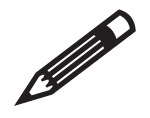 Antietam
[Speaker Notes: The result of the Battle of Antietam (or Sharpsburg, as the Confederates called it), the Confederate army left Maryland and went back into Virginia, allowing the Union to claim a victory.]
Emancipation
Emancipation
[Speaker Notes: Abraham Lincoln now had a victory to issue the Emancipation Proclamation.]
Emancipation
[Speaker Notes: However, Lincoln had some challenges to overcome before he wrote the Emancipation Proclamation.]
Emancipation
His first challenge was that the U.S. Constitution did not prohibit slavery. Individual states could outlaw slavery, but not the U.S. Government.
Emancipation
Lincoln used his background as a lawyer to come up with a solution more or less based on the following questions that I would like you to answer:
Emancipation
Question: 
How did slave owners legally consider their slaves (and horses, buildings, etc…)?
Emancipation
Answer: 
Slaves were considered to be property.
Emancipation
Question: 
What happens to property that armies capture from their enemy during a war?
Image courtesy Library of Congress
Emancipation
Answer: 
The property captured (called contraband) belongs to the army that captured it and its government.
Emancipation
[Speaker Notes: Lincoln therefore stated in his Emancipation Proclamation that any property (slaves) captured by U.S. military forces would be freed.]
Emancipation
ActivityLook at your excerpt from the Emancipation Proclamation. Let’s read the second paragraph together.
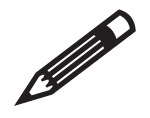 Image courtesy Library of Congress
Emancipation
The war was no longer just about preserving the union, it was also about freeing the slaves.
Emancipation
[Speaker Notes: The Union demonstrated its ability to fight and win against the Confederate army. In addition, most Europeans did not like slavery. Therefore, now that the war was about freeing the slaves, they decided not to get involved with either the Union or the Confederacy.]
United States Colored Troops
[Speaker Notes: Lincoln had some other challenges. He wanted African American men interested in joining the United States military to be able to do so. However, some white, Union soldiers did not want to serve with African American soldiers. There were also concerns about how well African Americans would fight since most of them did not have any military service.]
United States Colored Troops
In the Emancipation Proclamation Lincoln addressed the enlistment of African Americans in the United States armed forces. ActivityIn paragraph #8 Lincoln discusses them being accepted into the military.  Let’s read it together.
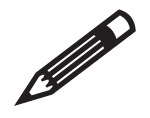 Image courtesy Library of Congress
United States Colored Troops
[Speaker Notes: The War Department decided that African American soldiers would be placed in all African American units commanded by white officers.]
United States Colored Troops
ActivityLet’s read an excerpts from General Order 143, which created the “United States Colored Troops” (USCT).
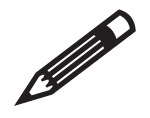 Image courtesy National Archives
United States Colored Troops
Question: 
What do you think were some advantages for the United States in having African Americans serve in the military?
United States Colored Troops
Answer:
African Americans joined the United States military in large numbers. Which led to a larger army, one of the deciding factors in the United States defeating the Confederacy.
United States Colored Troops
[Speaker Notes: African Americans were now directly involved in their own emancipation.]
Key items to remember from today’s lesson
The “bloodiest” day in American history was the Battle of Antietam, Maryland.
The Union “victory” at Antietam allowed President Lincoln to issue the Emancipation Proclamation.
Great Britain and France remained neutral and did not enter the war on the side of the Confederacy.
The Emancipation Proclamation freed slaves in the Confederate States(Eventually all states would free their slaves)
With African Americans joining the armed forces, the United States had a greater advantage over the Confederate States because of its number of soldiers and sailors.
ActivityLet’s complete the Emancipation Proclamation Activity. Place the statements from the Emancipation Proclamation in the order that they happen.
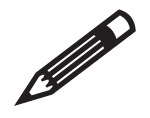